Regionálna správa a samospráva
Viktória Spišiaková
Samospráva je dôležitým podsystémom verejnej správy, ktorý je budovaný zdola od občanov. 
Samospráva vytvára tie najideálnejšie podmienky pre rozvoj demokracie na miestnej a regionálnej úrovni.
Samospráva na úrovni samosprávnych krajov sa vykonáva prostredníctvom volených orgánov.
Do pôsobnosti samosprávnych krajov patria napríklad cesty II. a III. triedy (okrem Bratislavy a Košíc), stredné školstvo, zdravotnícka sústava, kultúrne ustanovizne a iné.
Čo je to SAMOSPRÁVA?
Regionálna územná samospráva
Na Slovensku má územná samospráva dve úrovne:
Miestna územná samospráva – obce a mestá
Regionálna územná samospráva – vyššie územné celky, ktorými sú samosprávne kraje.
Samosprávny kraj alebo vyšší územný celok (skratka: VÚC; hovorovo: župa, kraj) je najvyššia územná samosprávna jednotka na Slovensku. Jej územie je v súčasnosti identické s územím kraja. Inými územnými samosprávnymi jednotkami sú obce. Na čele samosprávneho kraja stojí predseda samosprávneho kraja (resp. predseda vyššieho územného celku), ktorý sa zvykne neformálne označovať aj ako župan.
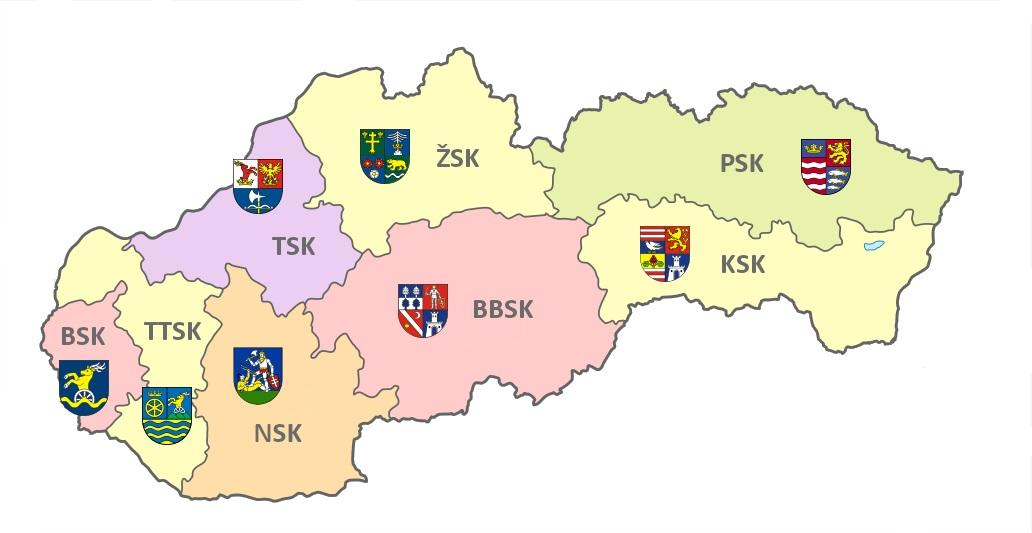 Samosprávny kraj
Na Slovensku ich máme osem.
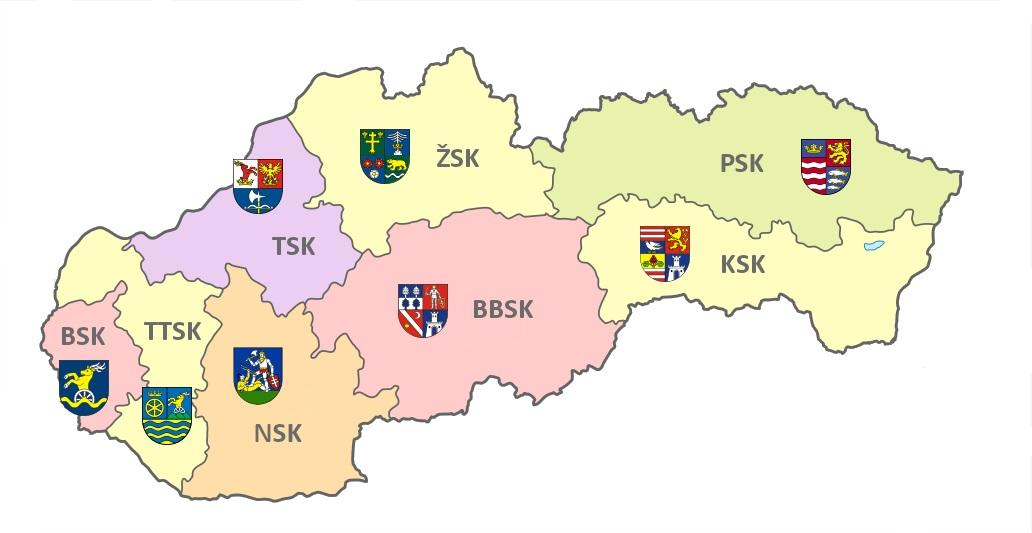 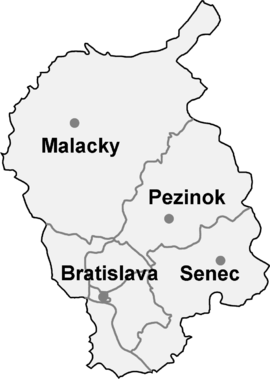 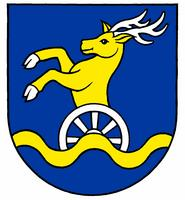 Bratislavský samosprávny kraj
Predseda samosprávneho kraja:
2017 - 2022:  Juraj Droba
Krajské mesto:  Bratislava
Obyvateľstvo:  606 537
Počet okresov: 8
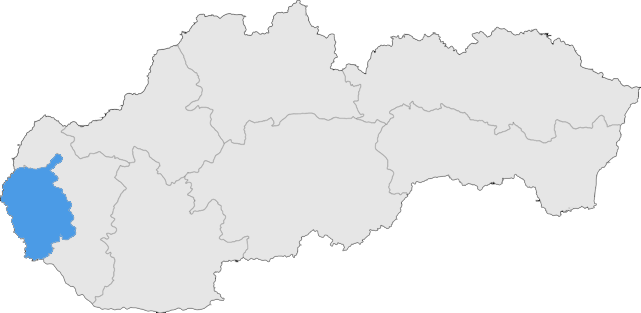 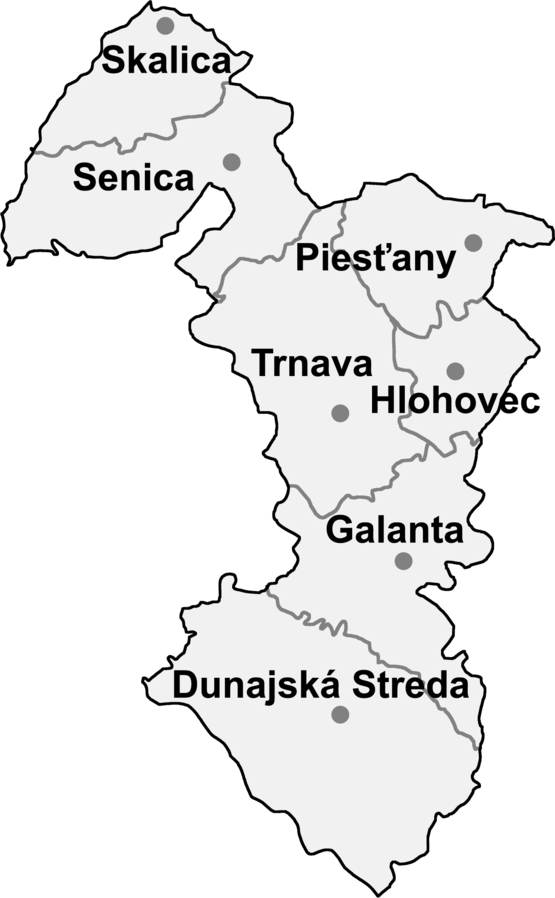 Trnavský samosprávny kraj
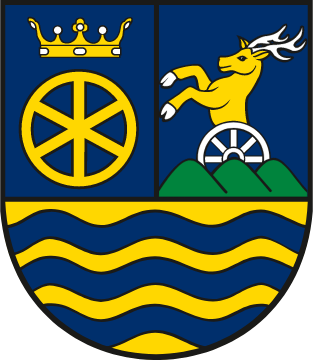 Predseda samosprávneho kraja
2017 - 2022:  Jozef Viskupič
Krajské mesto:  Trnava
Obyvateľstvo:  561 525
Počet okresov: 7
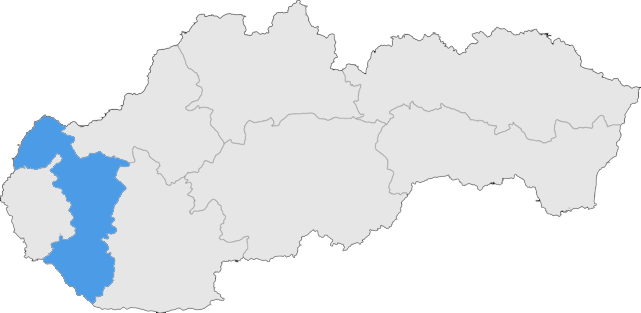 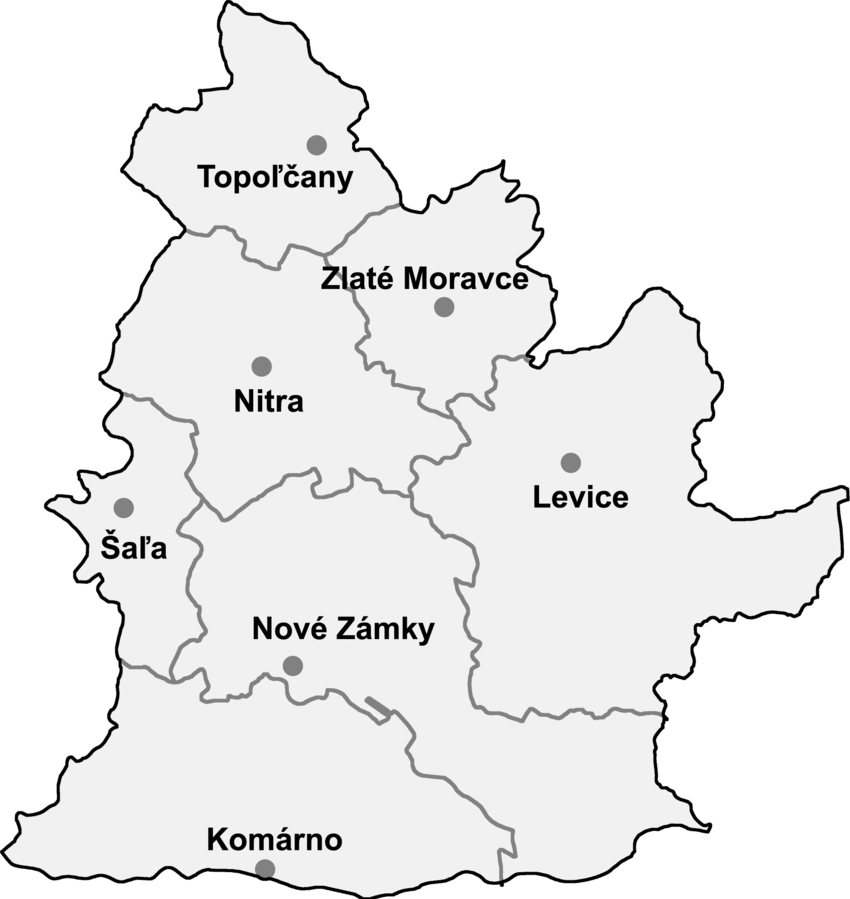 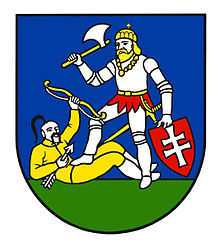 Nitrianský samosprávny kraj
Predseda samosprávneho kraja
2017 - 2022: Milan Belica
Krajské mesto:  Nitra
Obyvateľstvo:  689 867
Počet okresov: 7
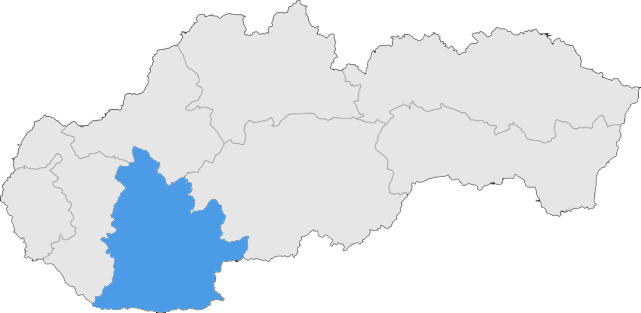 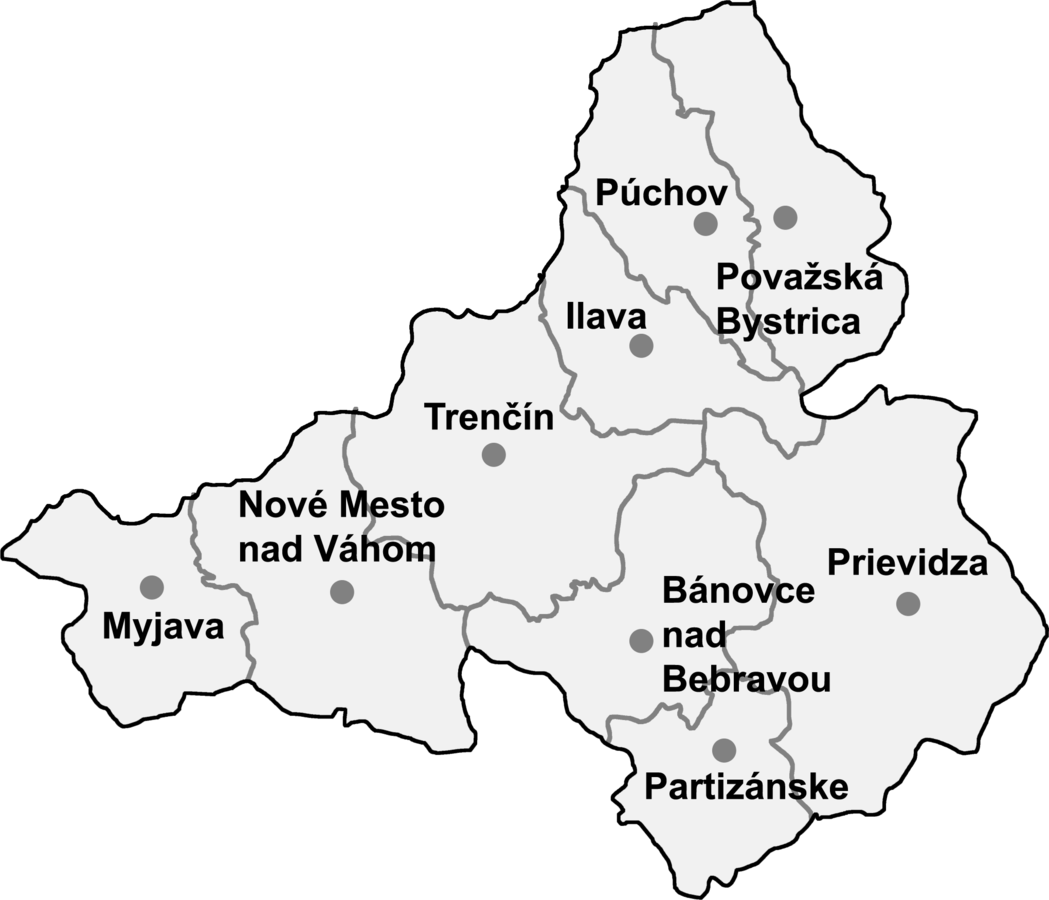 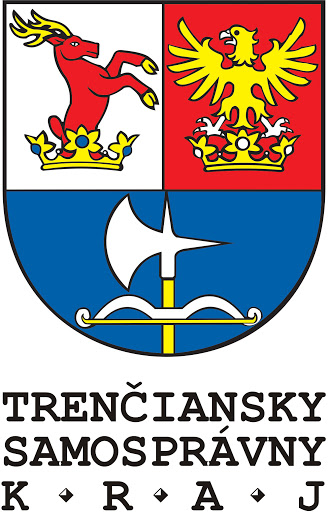 Trenčiansky samosprávny kraj
Predseda samosprávneho kraja
2017 - 2022: Jaroslav Baška
Krajské mesto: Trenčín
Obyvateľstvo:  599 859
Počet okresov: 9
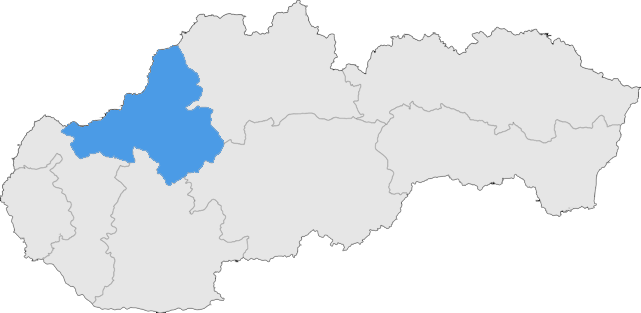 Banskobystrický samosprávny kraj
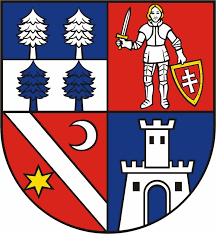 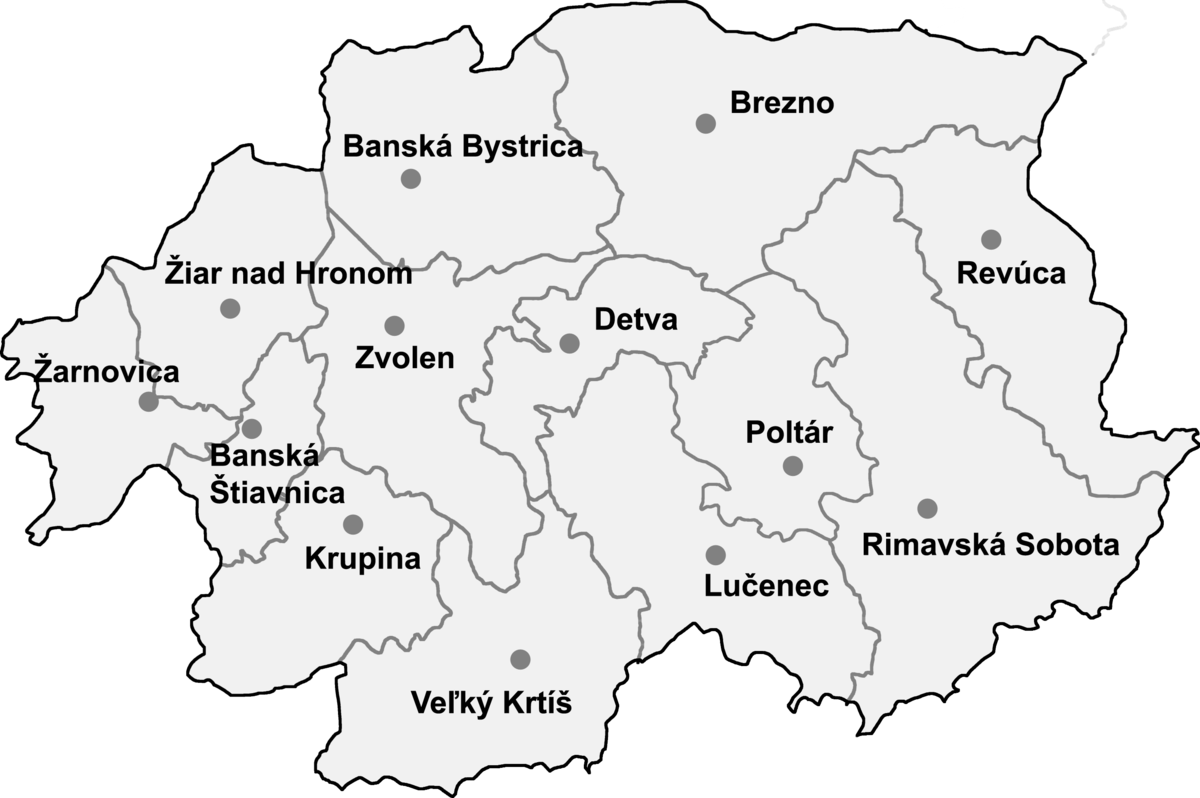 Predseda samosprávneho kraja:
2017 - 2022:  Ján Lunter
Krajské mesto:  Banská Bystrica
Obyvateľstvo:  657 119
Počet okresov: 13
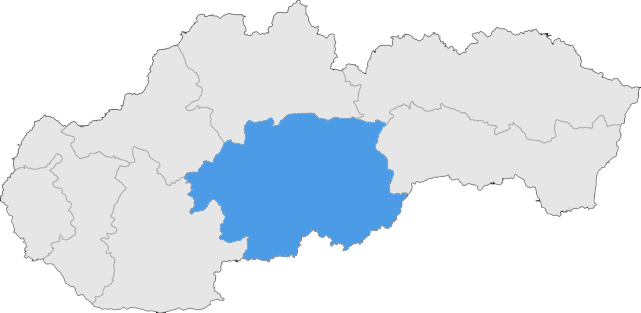 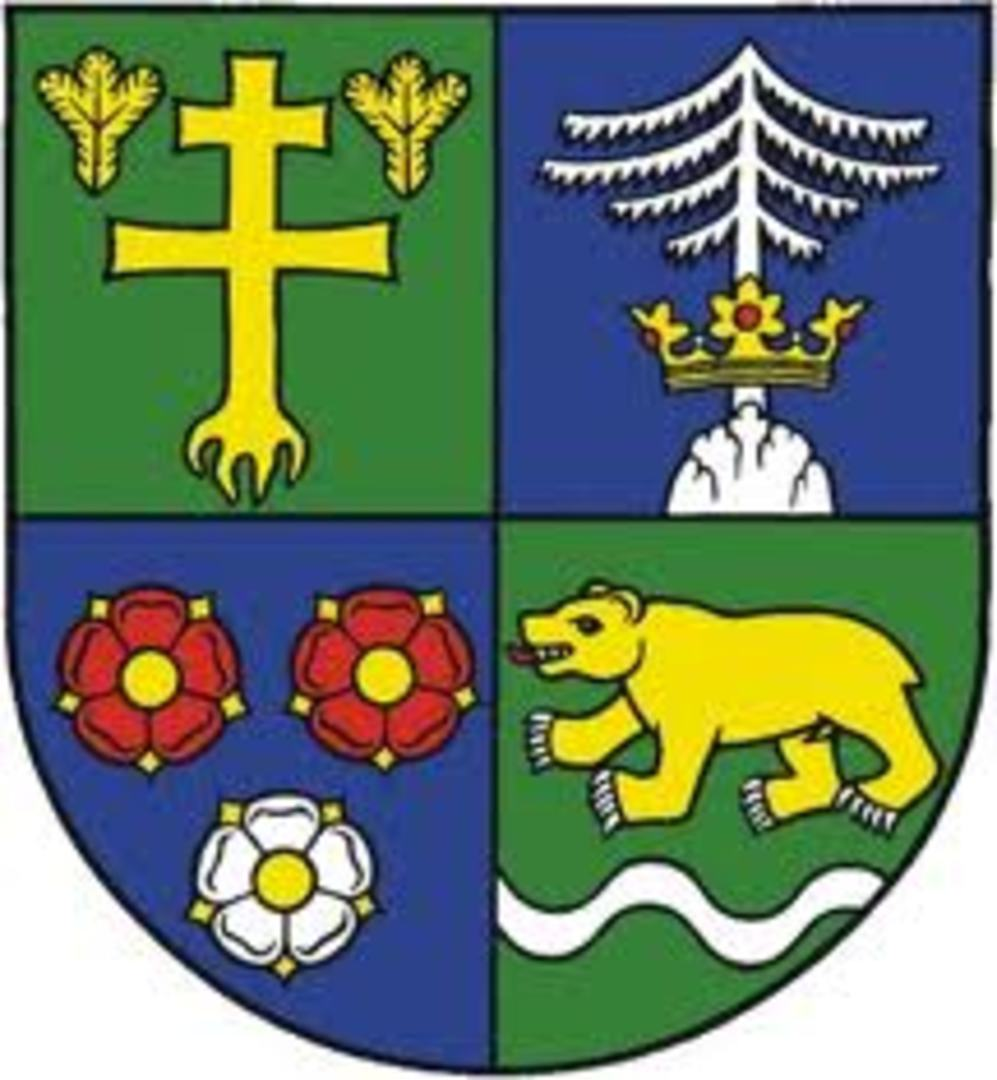 Žilinský samosprávny kraj
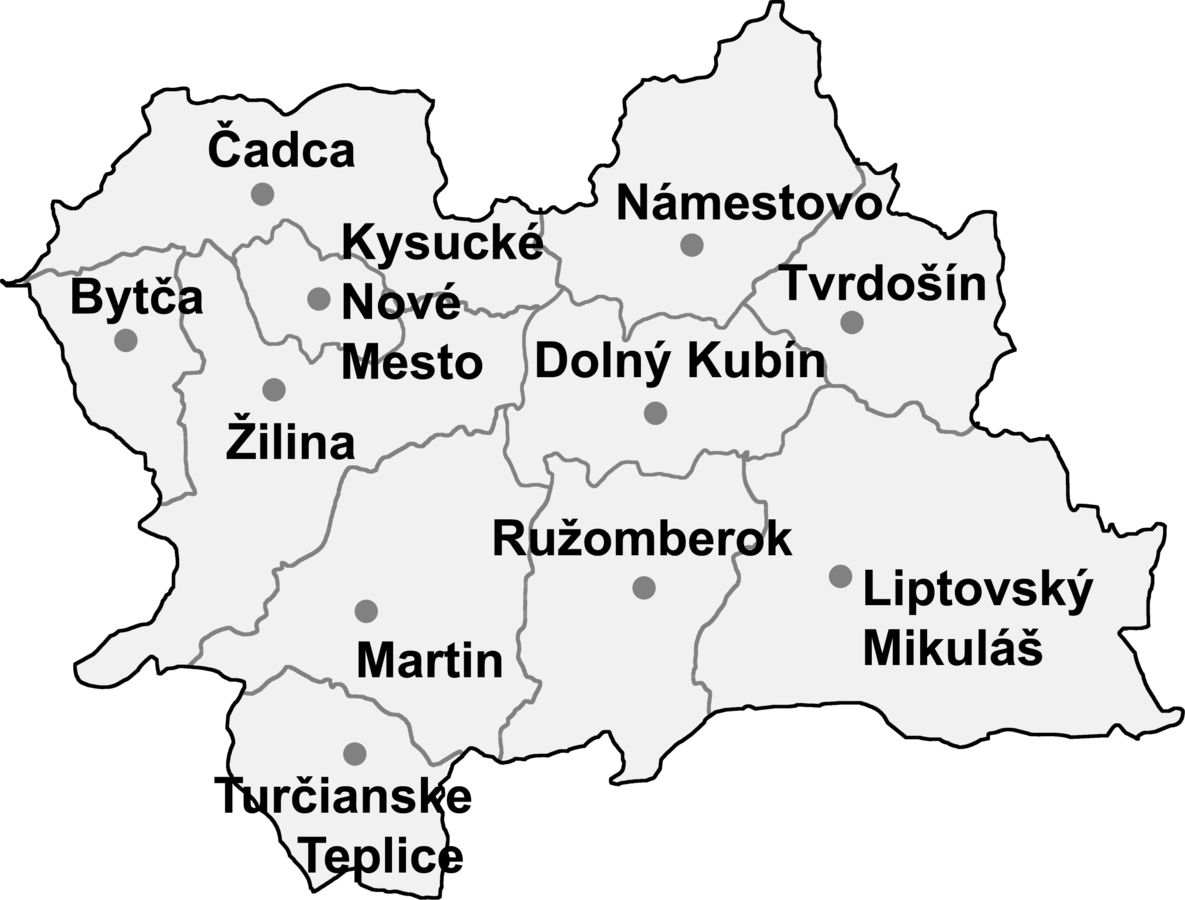 Predseda samosprávneho kraja
2017 - 2022: Erika Jurinová
Krajské mesto:  Žilina
Obyvateľstvo:  697 502
Počet okresov: 11
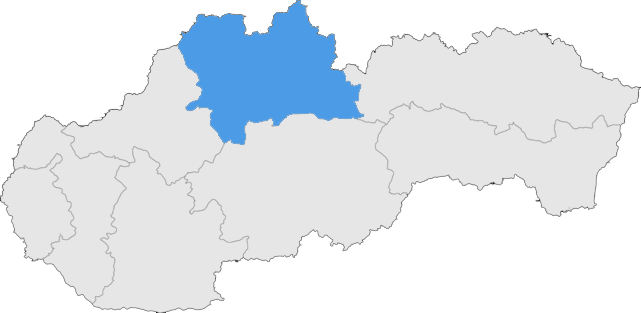 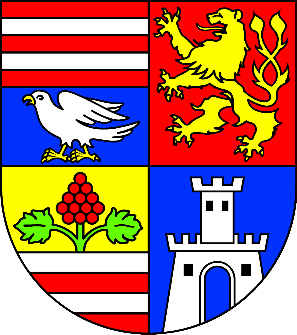 Košický samosprávny kraj
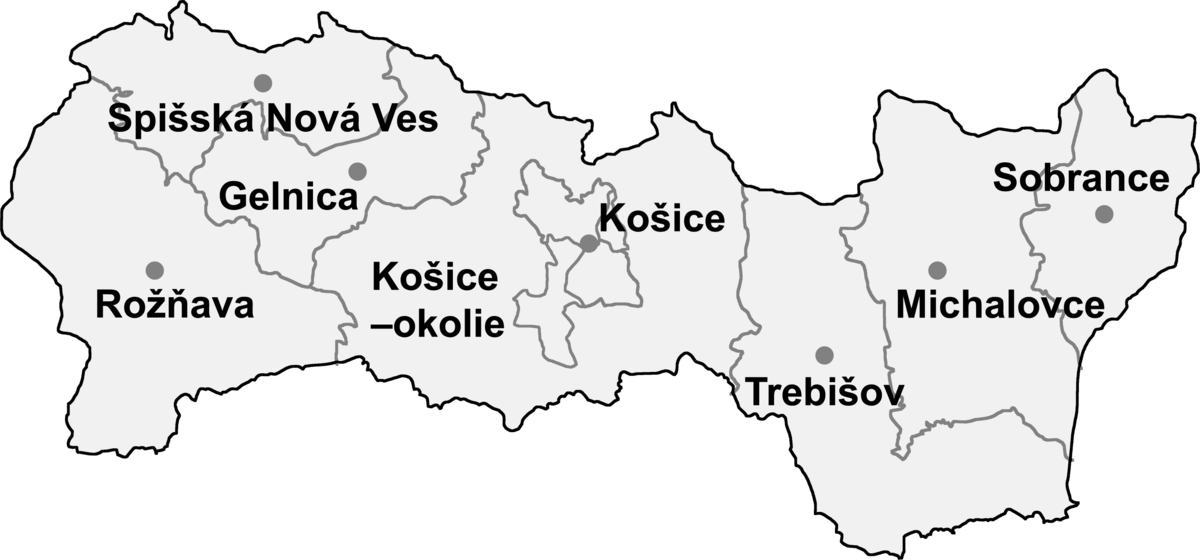 Predseda samosprávneho kraja
2017 - 2022:  Rastislav Trnka
Krajské mesto:  Košice
Obyvateľstvo:  792 991
Počet okresov: 11
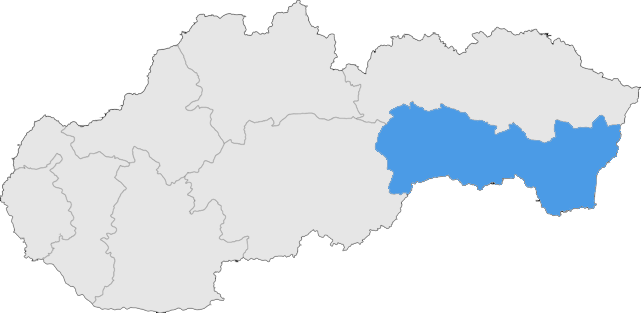 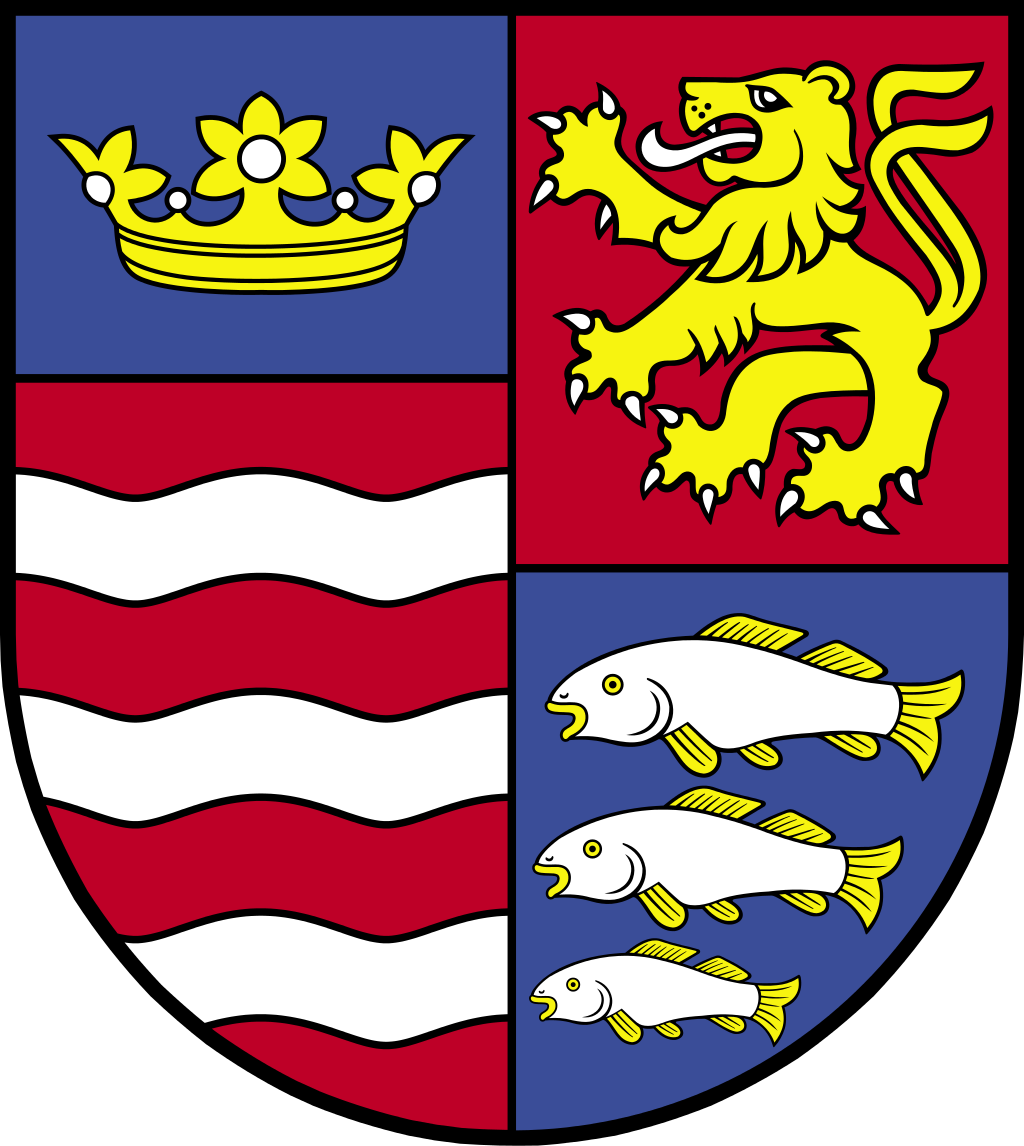 Prešovský samosprávny kraj
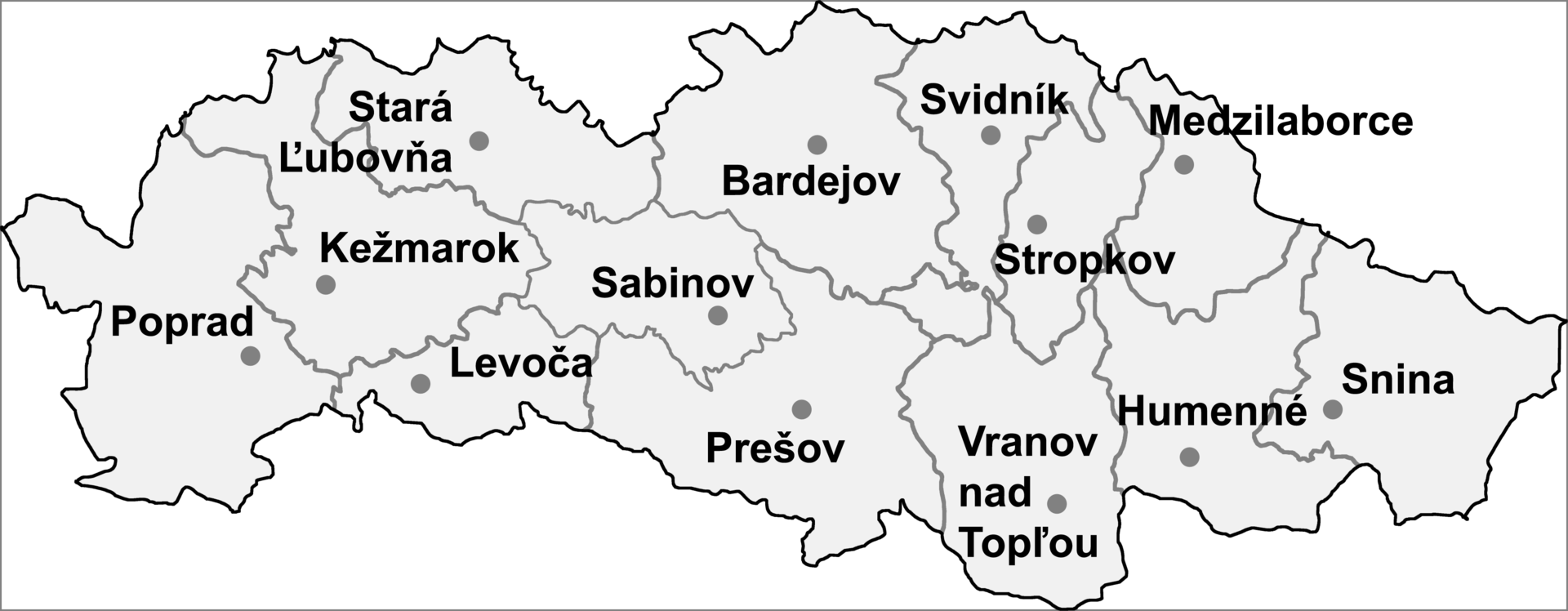 Predseda samosprávneho kraja
 2017 - 2022: Milan Majerský
Krajské mesto:  Prešov
Obyvateľstvo:  818 916
Počet okresov: 13
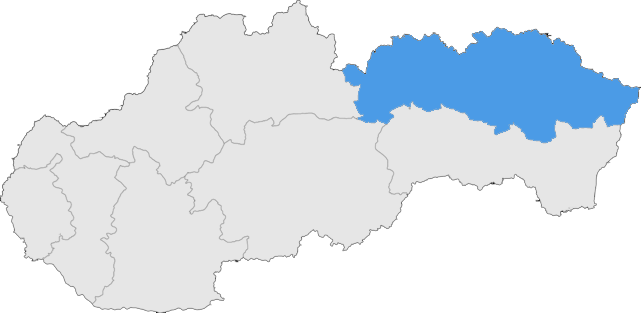